Вкладені алгоритмічні структури повторення та розгалуження
За новою програмою 2017 року
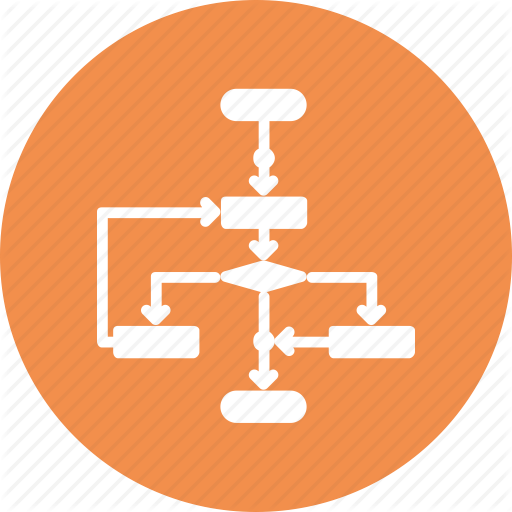 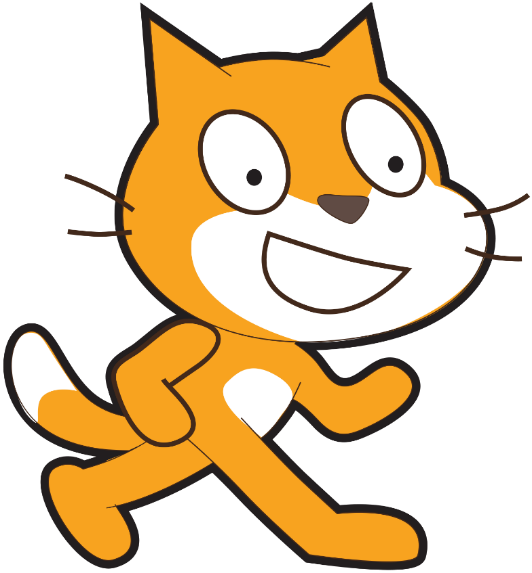 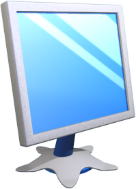 Цикл, вкладений у розгалуження
Розділ 3 § 3.4
Тепер розглянемо приклади алгоритмів з використанням циклів у розгалуженні.
Задача 2. Є діжка місткістю 50 літрів. Невідомо, чи є в ній вода. Є відро місткістю 10 л. Наповнити діжку водою.
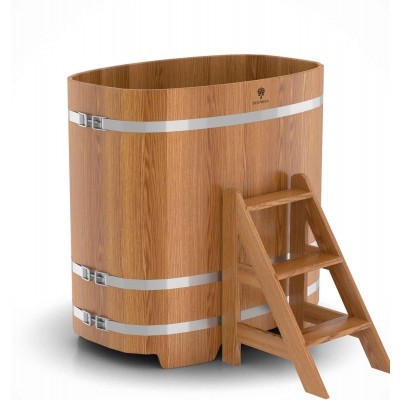 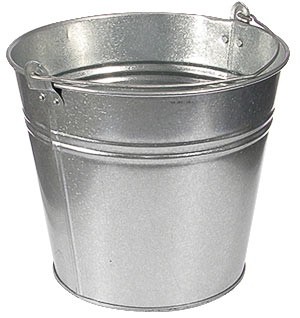 Невідомо, чи є в діжці вода?
10 л
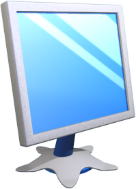 Цикл, вкладений у розгалуження
Розділ 3 § 3.4
Оскільки діжка може бути не порожньою (а можливо, навіть і повною), то спочатку перевіримо, чи є в ній вода.
Якщо в діжці є вода
Якщо спочатку води в діжці немає,
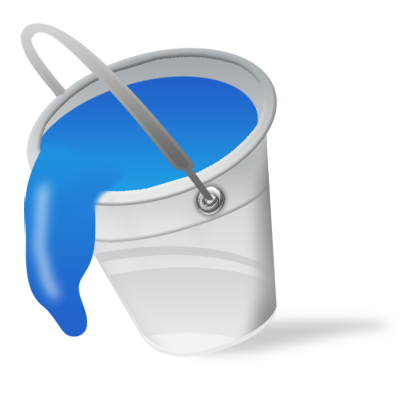 то наповнюватимемо її водою,
доки вона буде неповною.
то 5 разів наллємо в неї відро води.
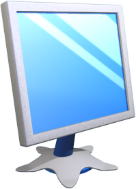 Цикл, вкладений у розгалуження
Розділ 3 § 3.4
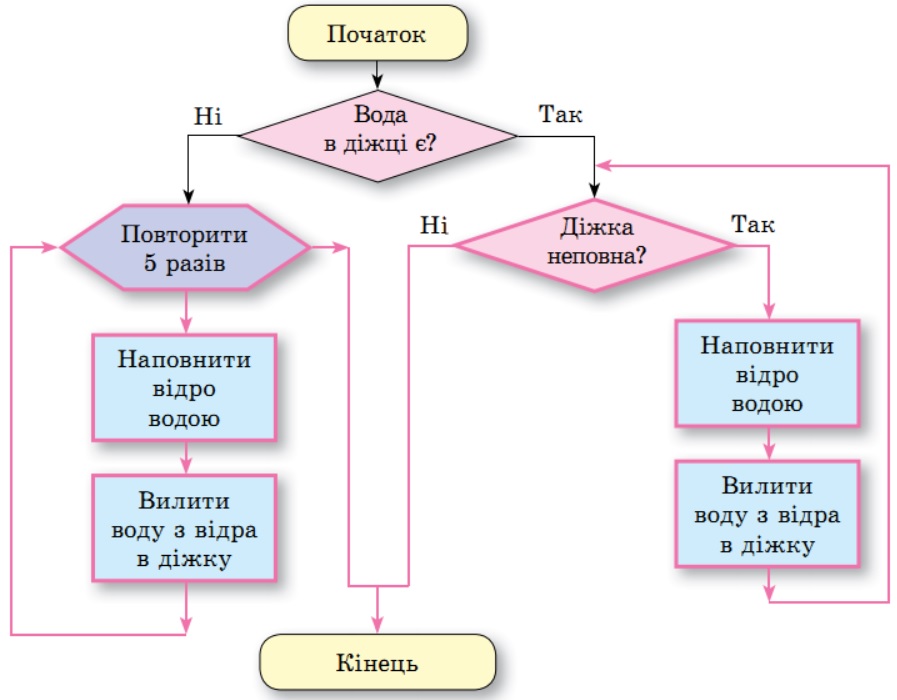 Алгоритм розв'язування цієї задачі наведено на малюнку.
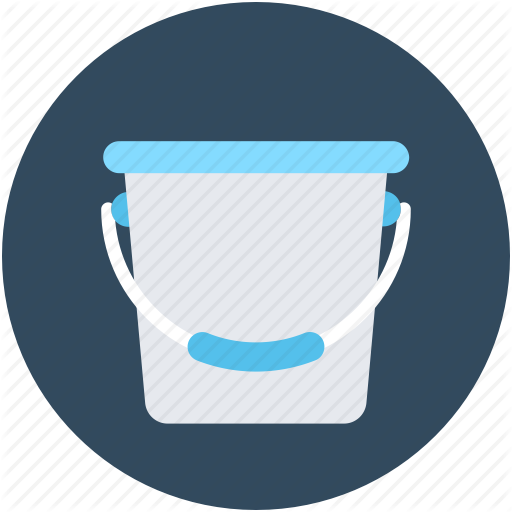 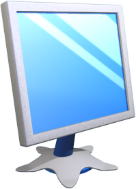 Цикл, вкладений у розгалуження
Розділ 3 § 3.4
Цикли в розгалуженні можна використовувати і в Scratch.
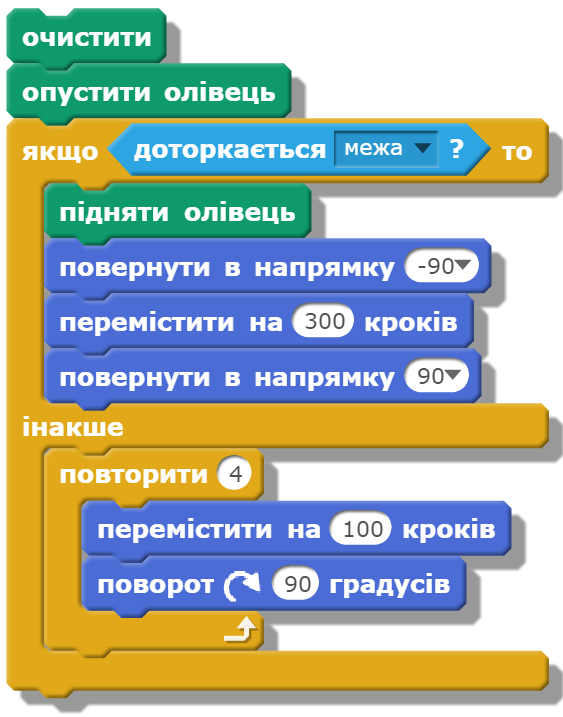 Наведемо приклад проекту, у якому виконавець,
відходить від правої межі Сцени
малює квадрат
якщо він до неї доторкається
якщо він до межі не доторкається.
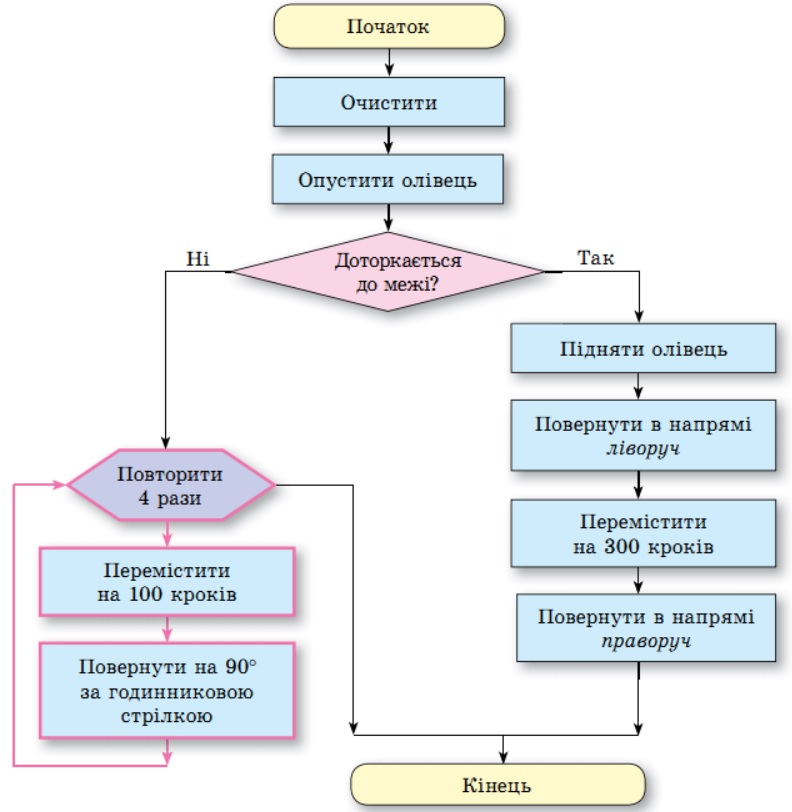 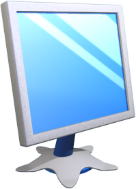 Цикл, вкладенийу розгалуження
Розділ 3 § 3.4
Блок-схема алгоритму наведеного проекту матиме такий вигляд.
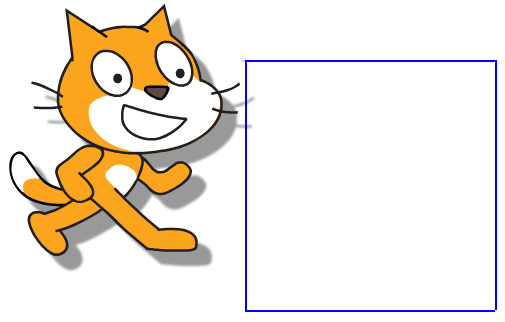 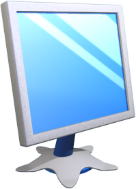 Цикл, вкладений у розгалуження
Розділ 3 § 3.4
Розглянемо ще один проект у Scratch з використанням циклів і розгалужень.
У ньому, якщо натиснуто клавішу пропуск, виконавець у циклі, поки його не доторкається вказівник миші, грає певну ноту зі збільшенням темпу на 20 під час кожного виконання тіла циклу.
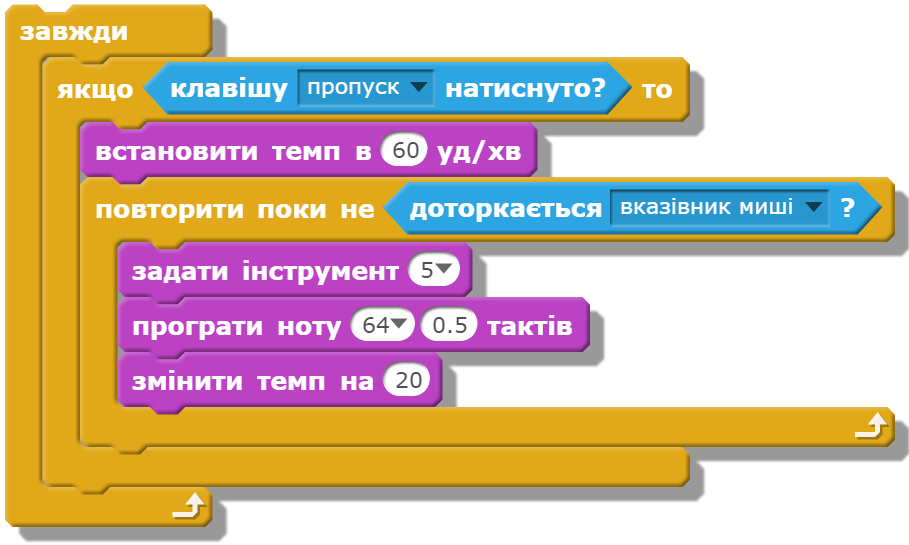 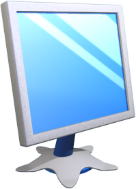 Дайте відповіді на запитання
Розділ 3 § 3.4
Як виконується фрагмент алгоритму, наведений на малюнку?
Як виконується наведений фрагмент алгоритму в Scratch?
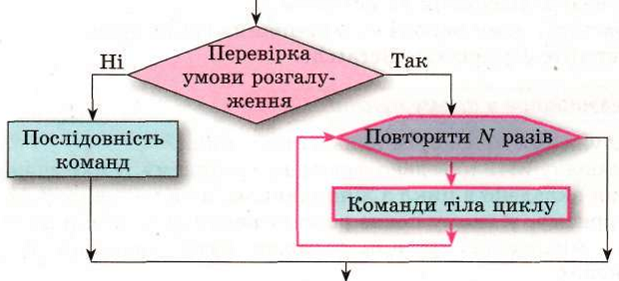 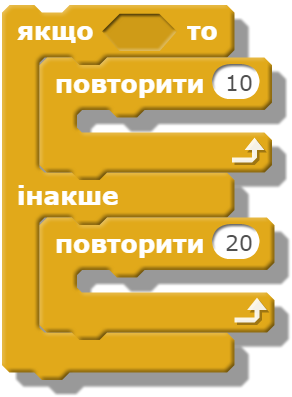 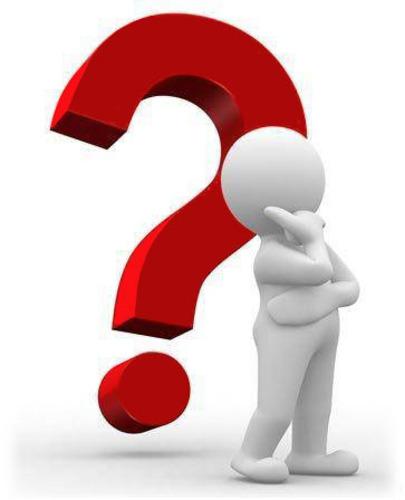 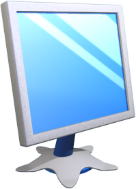 Домашнє завдання
Розділ 3 § 3.4
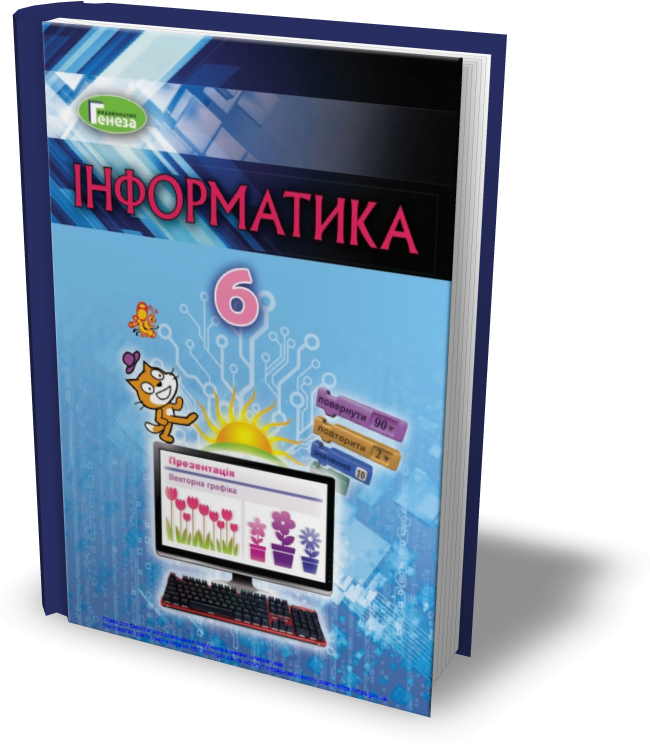 Проаналізувати
§ 3.4, ст. 112-118
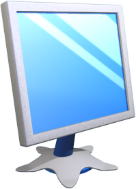 Працюємо за комп’ютером
Розділ 3 § 3.4
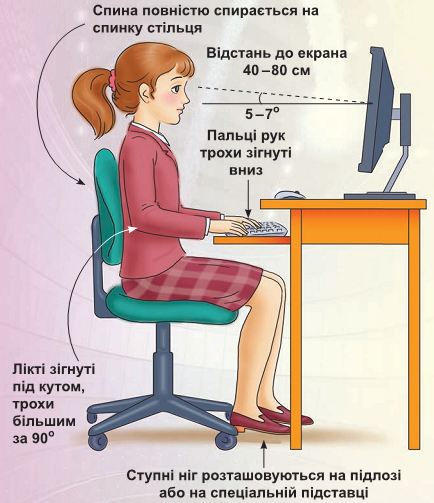 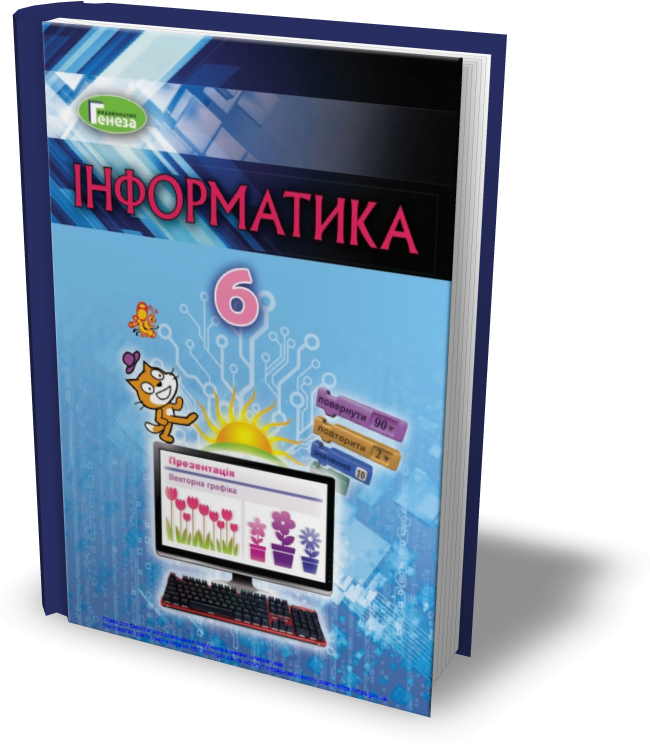 Сторінка
115
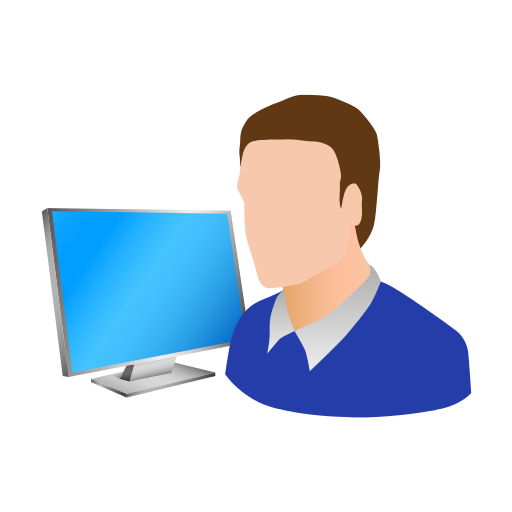 Дякую за увагу!
За новою програмою
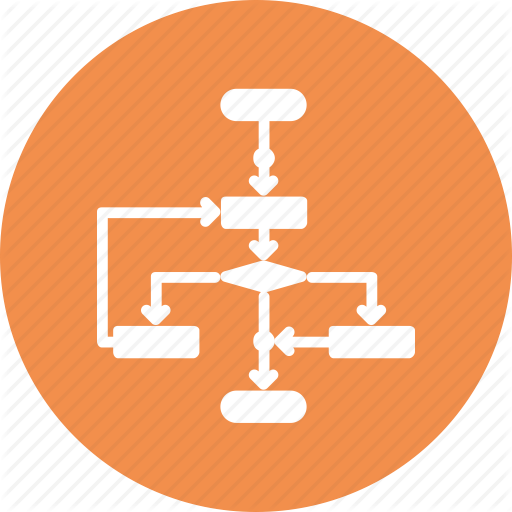 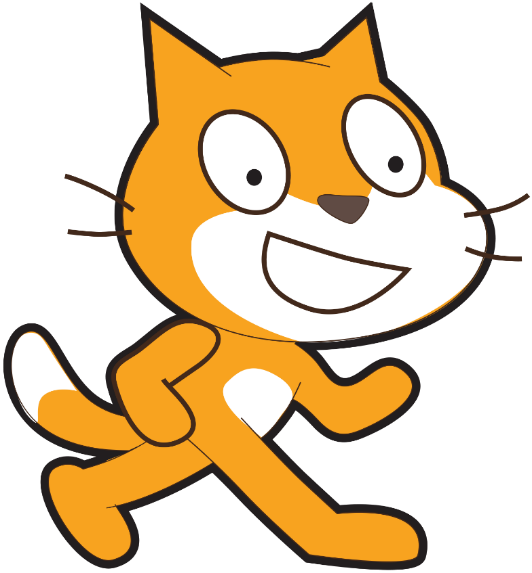 Урок 28